1. 민선8기 후반기 군정전략간담회(관광과)
8. 12.(월) 16:00 / 관광과 대회의실
.
기 획 감 사 과
2. 2025년 보통교부세 합동작업 참석
8. 12.(월) ~ 8. 16.(금) / 충북농업기술원 농업인회관 전산교육장
통계자료(행정구역 등 9개분야) 작성 및 확인·검증
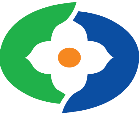 3. 2024년 군민자문단 역량강화 워크숍
8. 13.(화) ~ 8. 14.(수) / 신안군 일원 / 군민자문단 30명
정책간담회 및 비전공유, 특강 등
.
4. 2024년 제2회 추경예산 편성(안) 최종보고
8. 13.(화) / 국도비 재원조정 등 변동사항 최종보고
5. 2024년 도-시·군(남부권역) 홍보협의회
8. 16.(금) 11:00 / 가족센터 2층 회의실 / 15명
영동·보은·옥천 홍보부서 관계자 협력방안 모색
.